Udstedelse af C-certifikater – 9 år
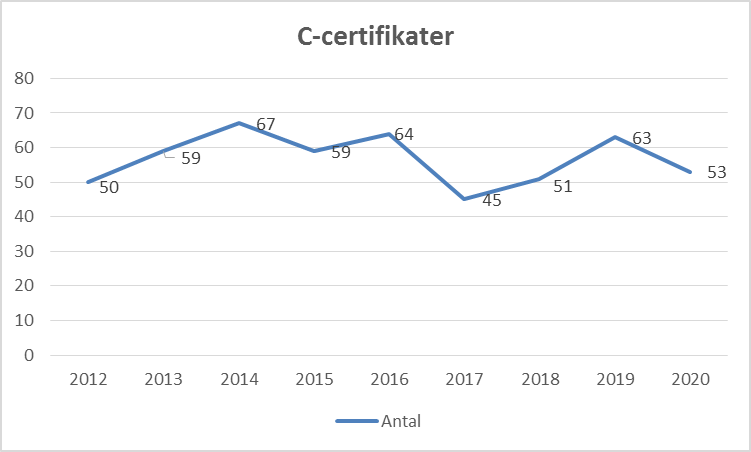